МЕЖДУНАРОДНАЯ ДЕЯТЕЛЬНОСТЬ В.Е.ФЛИНТА
В ОБЛАСТИ ИЗУЧЕНИЯ И ОХРАНЫ ПТИЦ

В.М.Галушин
или
В.Е.ФЛИНТ ЗА ГРАНИЦЕЙ: ШТРИХИ К ПОРТРЕТУ
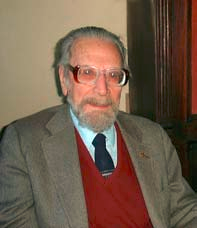 Владимир Евгеньевич Флинт – Личность!
Факт общеизвестный,  признанный всеми и везде – в т.ч. на международной арене.
Личность яркая, незаурядная, харизматичная, с мощной энергетикой и жаждой деятельности всегда и везде: за письменным столом, в офисе и в экспедиции, на деловом совещании и научной конференции, дома и за рубежом.
Всегда шел к своей цели: через тернии к звездам.
Свидетельств тому – великое множество: в его книгах, статьях, докладах. И просто в задушевных беседах, которые почему-то чаще случаются в экспедициях да в зарубежных поездках.
Полноценно и всесторонне осветить могучую фигуру В.Ф.Флинта -  нужна книга. 
Которую нужно, наконец,  создать. 
А пока – только некоторые факты, отдельные зарисовки о его международной деятельности. Штрихи к портрету.
Начиная с 1970-х годов практически любые начинания В.Е.Флинта напрямую или косвенно включали международный компонент.  Основу которого составляла всем очевидная, но трудно реализуемая концепция: изучение и сохранение  не знающих государственных границ птиц, наиболее эффективно на уровне международном.
Даже сухой перечень международных проектов и прочих деяний В.Е.Флинта занял бы многие страницы. Самые значимые из них:
Разработка стратегии  сохранения редких видов животных и организация международных проектов по их спасению, самый блистательный из которых – операция «стерх».
Создание 9.2.1993 г. Союза охраны птиц России,  включение его в активную международную деятельность в рамках СИПО и, затем, BirdLife International. 
Нужный человек оказался в нужное время на нужном месте. С доминантой «Что делать».
Организация международных конгрессов на родине (Ашхабад, 1978; Москва, 1982) и самое активное в них участие за рубежом.
         XIV Генеральная ассамблея Международного   союза охраны природы; Ашхабад, октябрь 1978 г.
          XVIII Международный орнитологический конгресс; Москва, сентябрь 1982 г.
В.Е. Флинт всегда стремился  видеть мир (куда его долго не выпускали), везде общаться с коллегами, познавать живую природу в ее разнообразии.  За три десятка лет он посетил более 50 стран, вошел в мировую орнитологическую и природоохранную элиту.
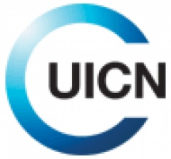 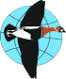 - Исполнительный совет Международного союза охраны природы.
- Международный орнитологический комитет.
- Пожизненное членство в зарубежных обществах: Британского союза орнитологов, Национального географического общества США и многих других. 
 - Включен в список 500 выдающихся деятелей международного природоохранного движения (Global 500, UNEP).
Участие в десятках международных конгрессов, конференций, совещаний.
Награжден отечественным Орденом Дружбы народов, удостоен многих почетных званий СССР и России.
- Удостоен высоких зарубежных наград:        Ордена «Золотого ковчега» («Golden Ark»), Нидерланды, 





Золотой медали Одюбоновского общества (Audubon Society), 1987, США.
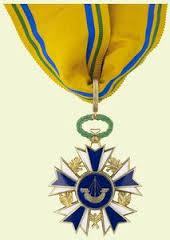 Мне довелось неоднократно бывать с В.Е.Флинтом в зарубежных поездках.
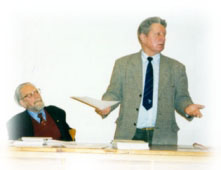 Самая характерная черта В.Е.Флинта за рубежом – достоинство.
Он достойно представлял свою науку, свою страну и самого себя. 
Полная самодостаточность. 
Ни малейшей робости, в т.ч. в отношении языка. На всех заседаниях вальяжно усаживался в первые ряды, активно задавал много вопросов, уверенно выступал с комментариями.  Делился секретами языковой смелости с новичками. Например: слушая чью-то речь, готовить вопросы, обдумывать их и даже проговаривать про себя.
Никакого пиетета ко всяческим условностям, но безукоризненное соблюдение интеллигентности. Базовый принцип: везде быть самим собой. Пример: В.Е.Флинт в гостях у зарубежных коллег.
 Скрупулезное внимание к зарубежному опыту:      в методике исследований, технологии мечения и вольерного разведения птиц, к дикой природе других стран и континентов.
Пример: посещение вольерного центра  соколов  проф. Тома Кейда в Корнельском университете.
Поразительная способность безошибочно отличать дельное от пустопорожнего, умное от болтовни и соответственно  к этому относиться.
Могучая, харизматичная фигура Владимира Евгеньевича Флинта   накрепко встроена в отечественную и мировую науку, в глобальный процесс сохранения живой природы Земли.
В.Е. Флинт – навсегда!